ТЕЛЕМЕДИЦИНА
ОБЩИНА БУРГАС

15.06.2023 г.
Валентина Станкова
ОПРЕДЕЛЕНИЕ
Телемедицина означава консултиране с лекар от разстояние, чрез свързано с интернет устройство – телестанция,  компютър, таблет или смартфон. 

Тя е симбиоза между здравеопазването и модерните средства за комуникация. 

Телемедицината не може да замени напълно физическите прегледи и процедури, тя трябва да се използва в подкрепа на традиционната медицинска практика.
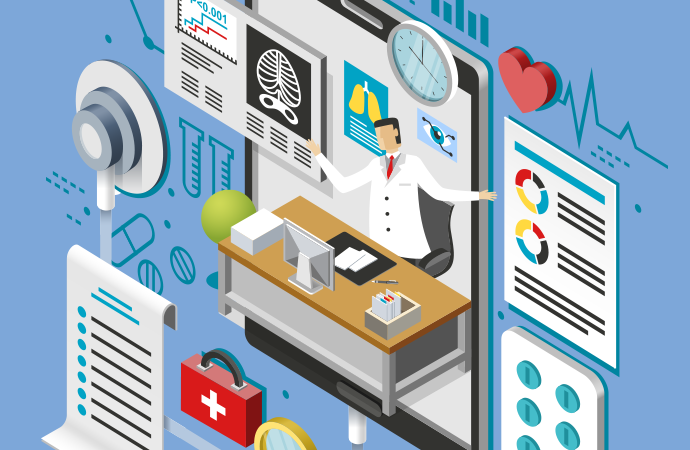 Предимства на телемедицината
Удобство и достъпност
 Няма нужда да се излиза от дома, да се отсъства от работа, да се чака в болницата; 
Трудноподвижни пациенти могат да получат медицинска консултация в дома си; 
Спестяват се средства за транспортни разходи; 
Избягва се неудобно пътуване на потребители на социални услуги;
 В домашни условия пациентите много по- спокойно могат да споделят за проблема си; 
Пациенти от малки населени мескта могат да получат медицинска консултация в населеното си място без да пътуват до големия град;
Пациентите могат да получат насоки доколко състоянието им е сериозно и има ли спешност
Недостатъци на Телемедицината
ТЕЛЕМЕДИЦИНА В ОБЩИНА БУРГАС
Официалният старт бе на 13.02.2023г. 
Община Бургас закупи  11 телестанции и 10 медкеъра, които са предоставени за ползване на:

УМБАЛ Бургас                                                                                                                     
Университет „Проф.Асен Златаров“
Домашен социален патронаж
Дневен център за пълнолетни лица с увреждания
Дом за стари хора „Цвета и Анка Върбанови“
ЦСРИ за лица със зрителни увреждания
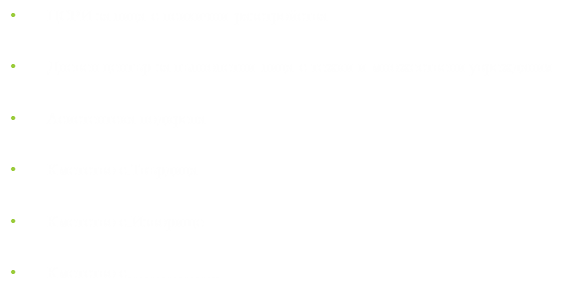 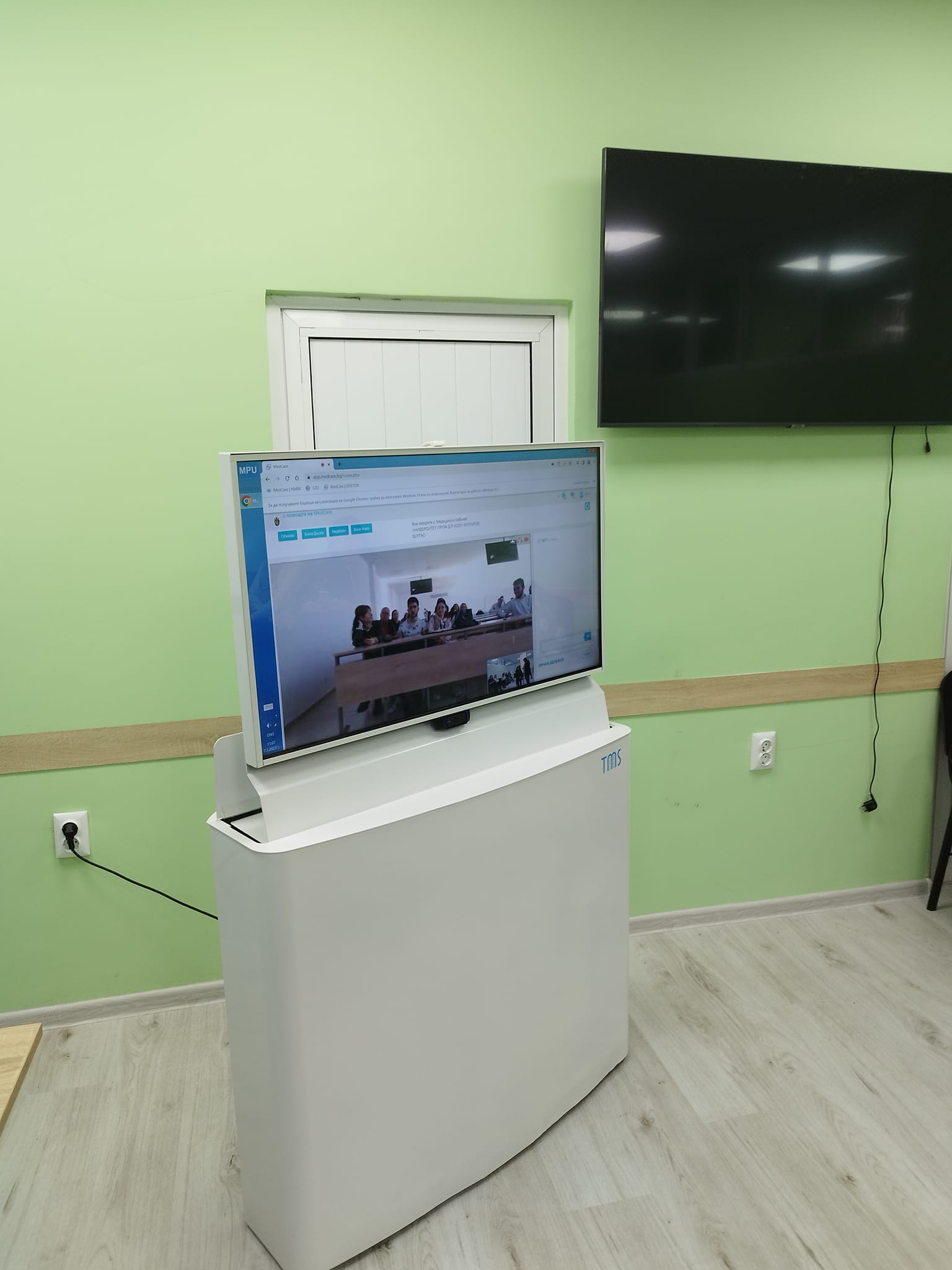 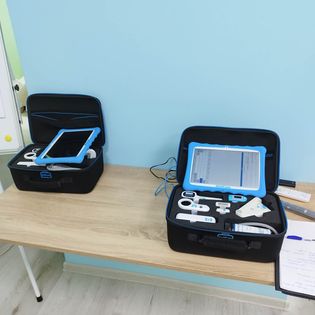 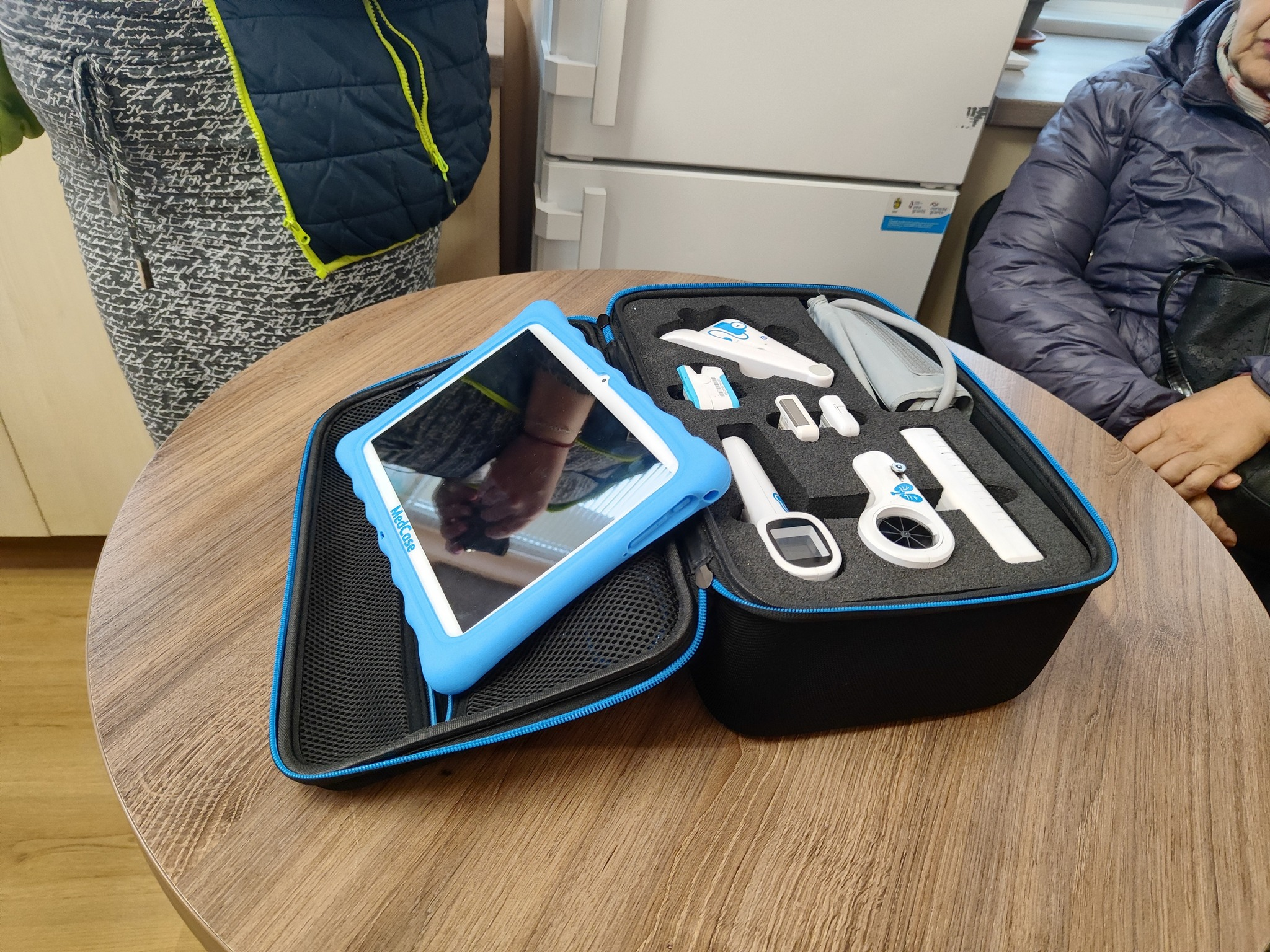 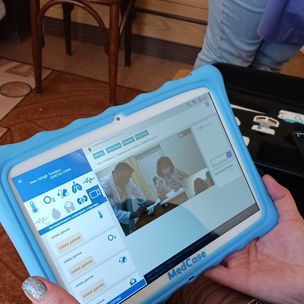 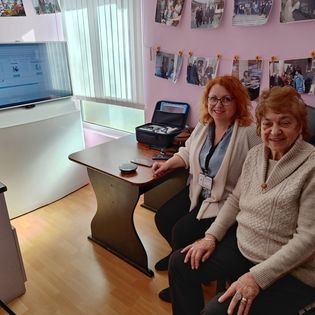 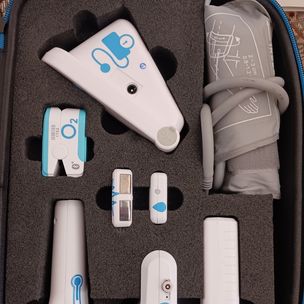 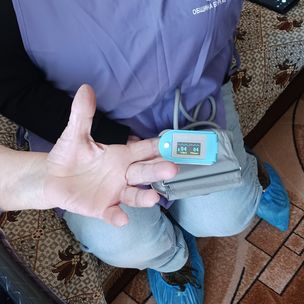 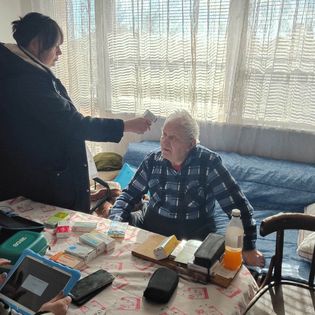 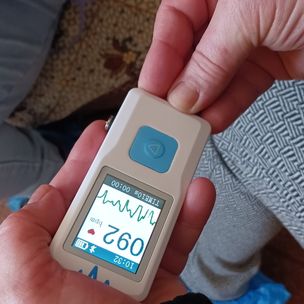 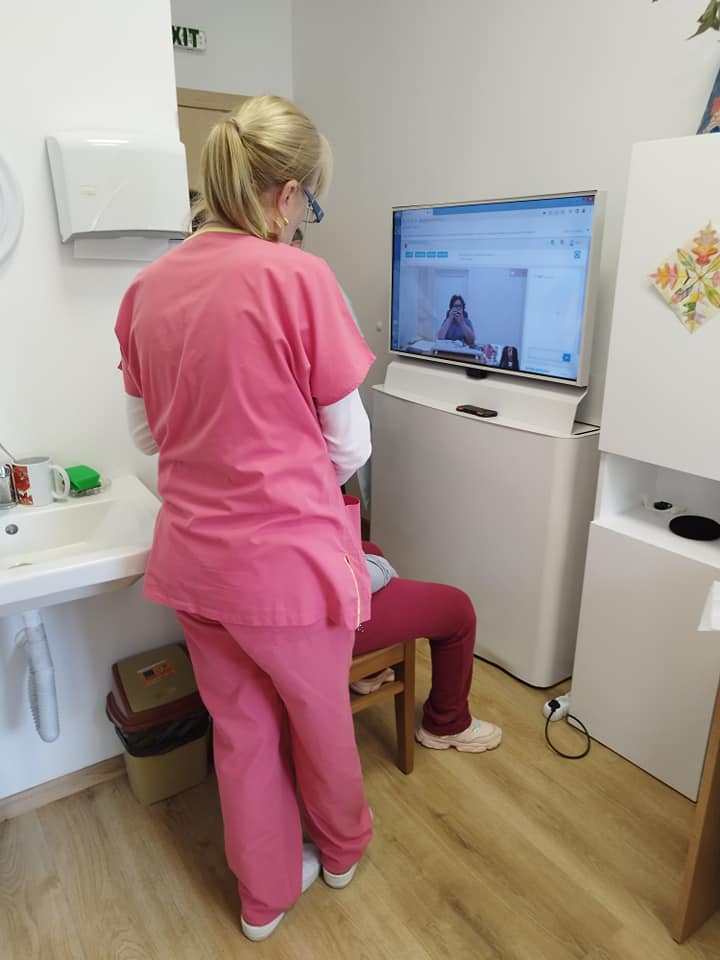 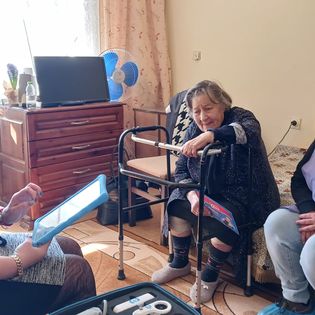 Популяризиране на телемедицината
Флаери
Информационни срещи
Обучения на служители на социални услуги, кметове, кметски наместници, лекари
Публикации в медии
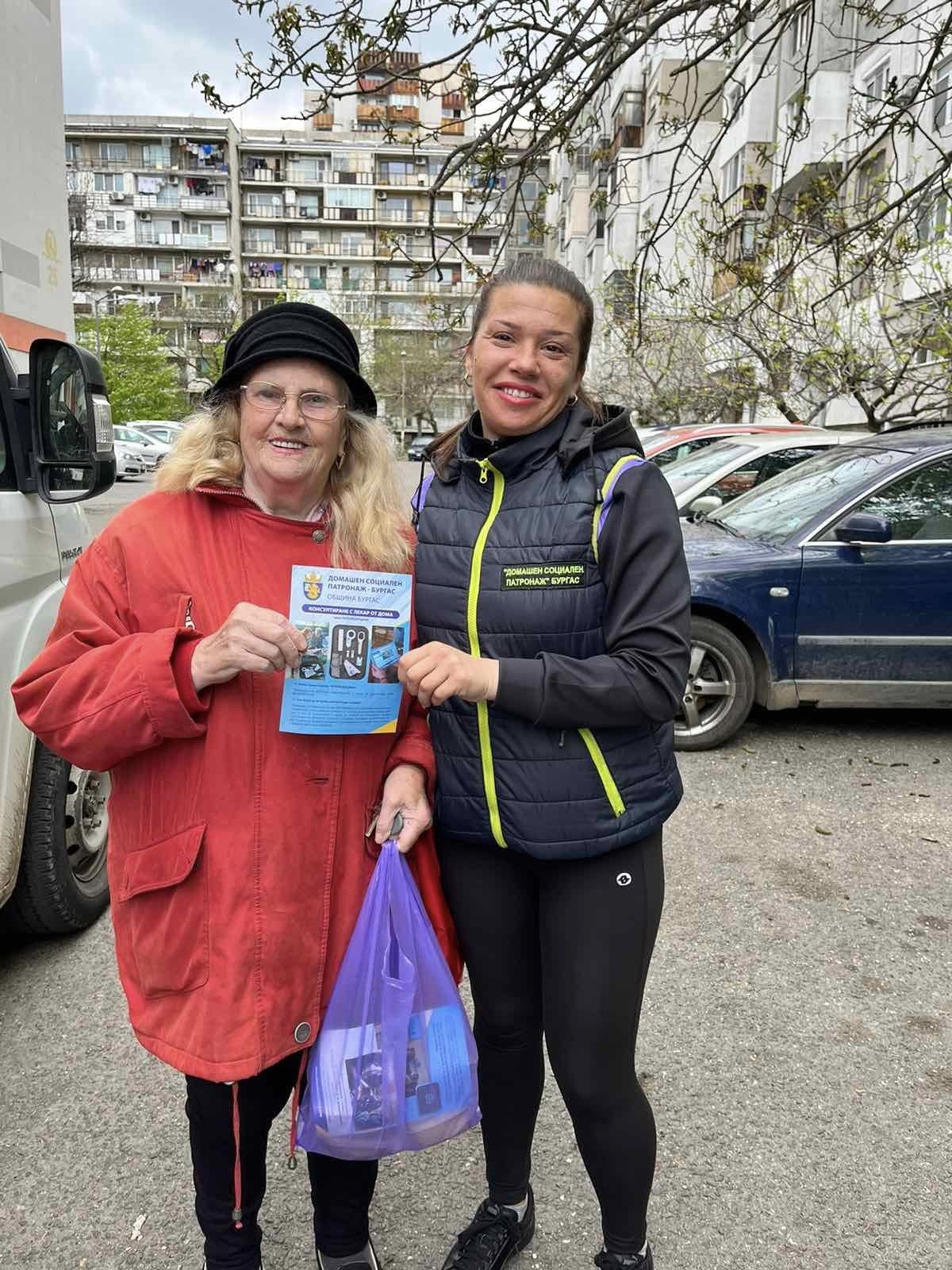 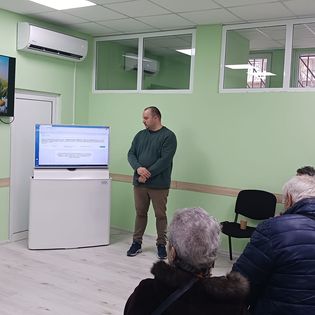 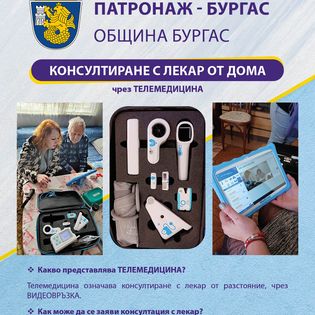 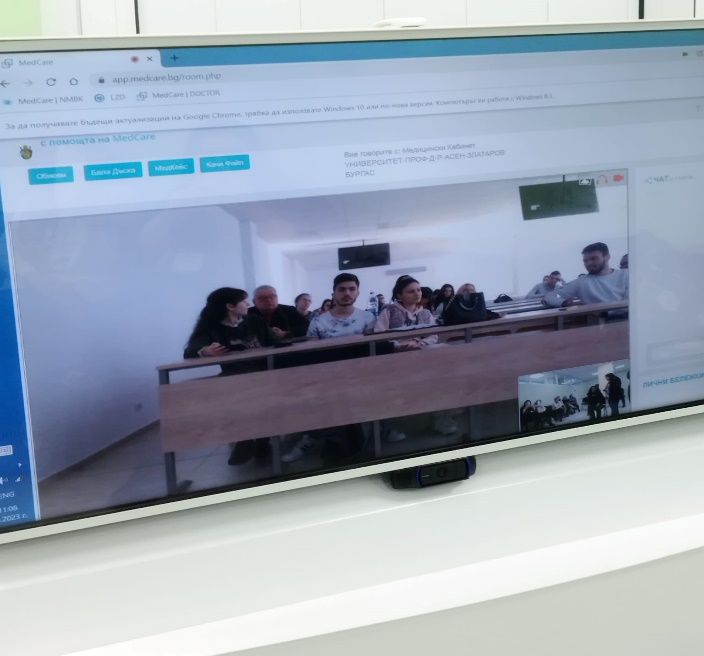 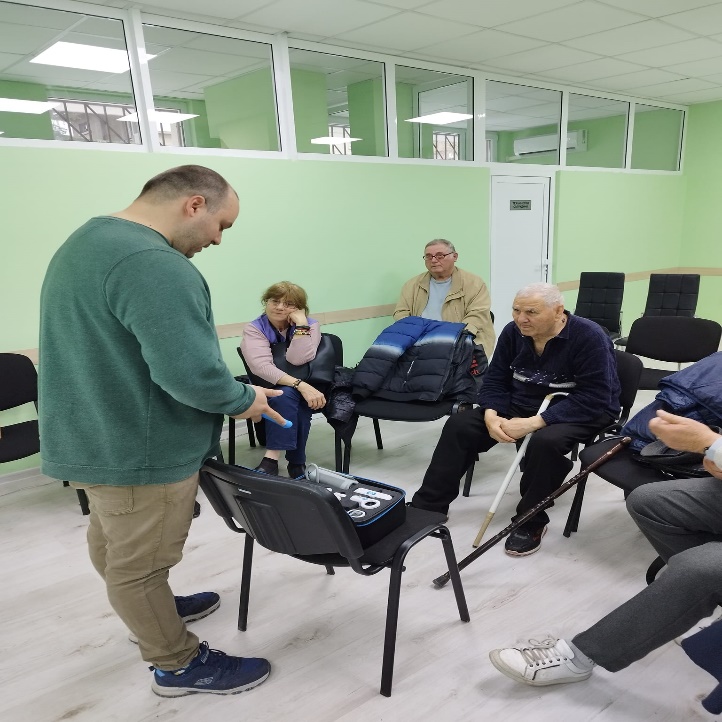 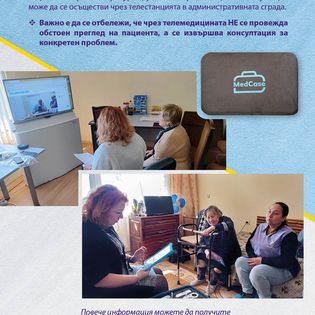 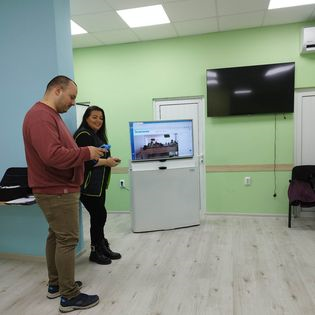 РЕЗУЛТАТИ
29 лица са провели консултации чрез телестанции и медкеъри;
30 обучени специалисти;
2 проведени информационни срещи, чрез телемедицина;
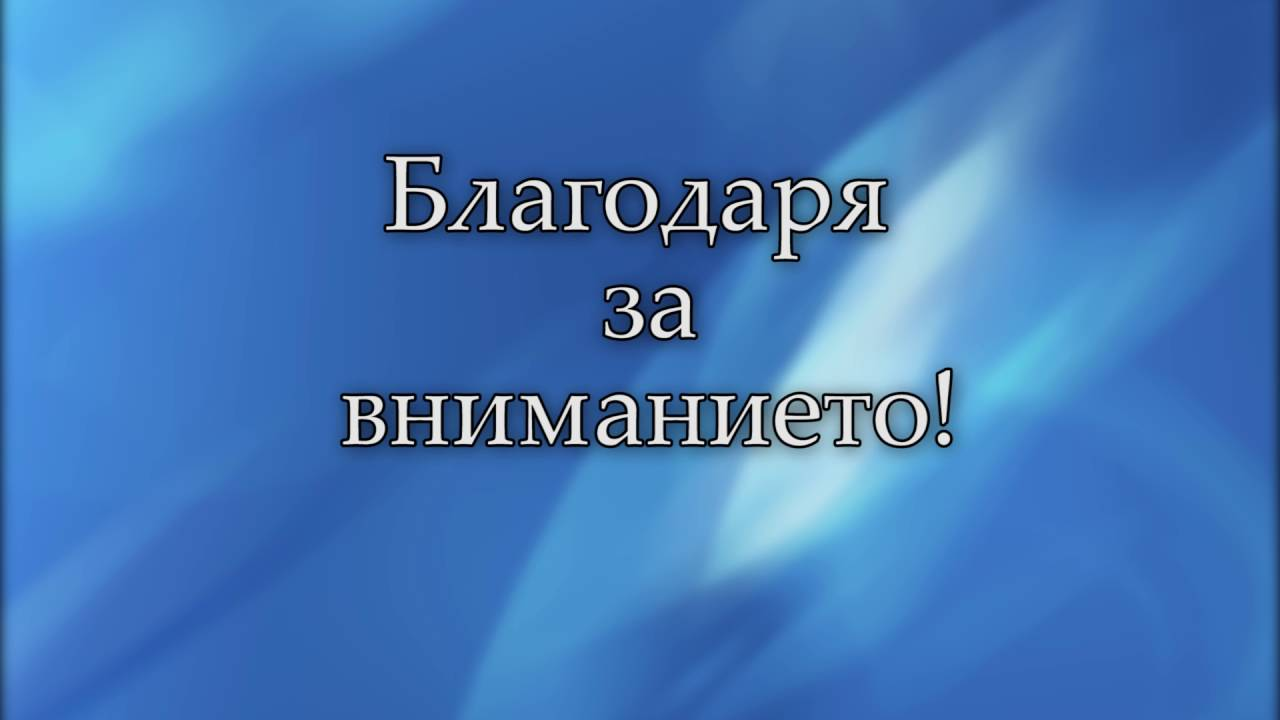